Значення та основи фінансового аналізу
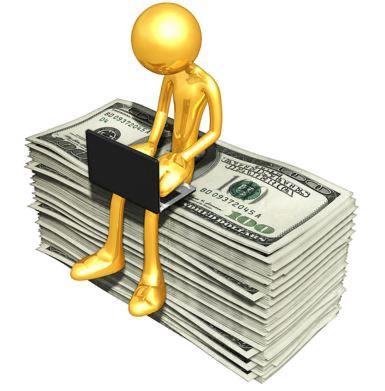 Трохи теорії...
Фінансовий аналіз — має на меті оцінку інвестицій з погляду окремо взятої компанії, що планує одержання конкретних фінансових результатів від очікуваного вкладення засобів. 

Крім визначення прибутковості проекту, задачею фінансового аналізу є складання фінансових планів, що визначають потреби в капіталі, виявлення джерел їхнього покриття, аналіз грошових потоків, а також оцінка проекту з погляду ліквідності, ефективності, фінансового ризику.
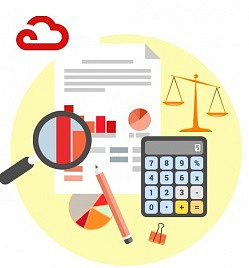 У сучасних економічних умовах діяльність кожного господарюючого суб'єкта є предметом уваги великого кола учасників ринкових відносин (організації й осіб), зацікавлених у результатах його функціонування.
На підставі доступної їм обліково-економічної інформації вони намагаються оцінити фінансове становище підприємства. Основним інструментом для цього слугує фінансовий аналіз, за допомогою якого можна об'єктивно оцінити внутрішні і зовнішні відносини аналізованого об'єкта, а потім за його результатами прийняти обґрунтовані рішення.
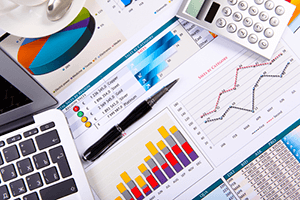 Фінансовий аналіз являє собою метод оцінки ретроспективного (минулого) і перспективного (майбутнього) фінансового стану господарюючого суб'єкта на основі вивчення залежності і динаміки показників фінансової інформації. Головним завданням фінансового аналізу є зниження неминучої невизначеності, пов'язаної з прийняттям економічних рішень, орієнтованих у майбутнє.
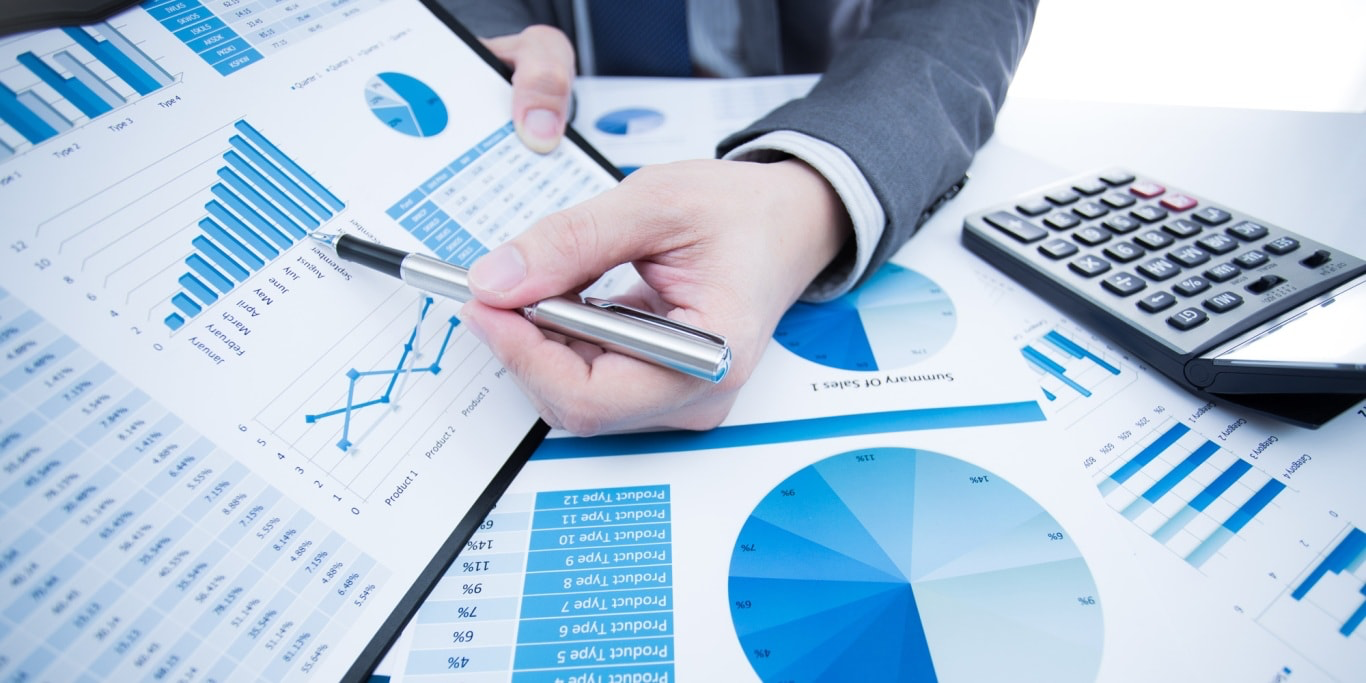 Фінансовий аналіз дає можливість оцінити:
- майновий стан підприємства;
- ступінь підприємницького ризику, зокрема можливість погашення зобов'язань перед третіми особами;
- достатність капіталу для поточної діяльності і довгострокових інвестицій;
- потребу в додаткових джерелах фінансування;
- здатність до нарощення капіталу;
- раціональність залучення позикових коштів;
- обґрунтованість політики розподілу і використання прибутку;
-доцільність вибору інвестицій та ін. У широкому сенсі фінансовий аналіз може використовуватися:
- як інструмент обґрунтування короткострокових і довгострокових економічних рішень, доцільності інвестицій;
- засіб оцінки майстерності і якості управління;
- спосіб прогнозування майбутніх результатів.
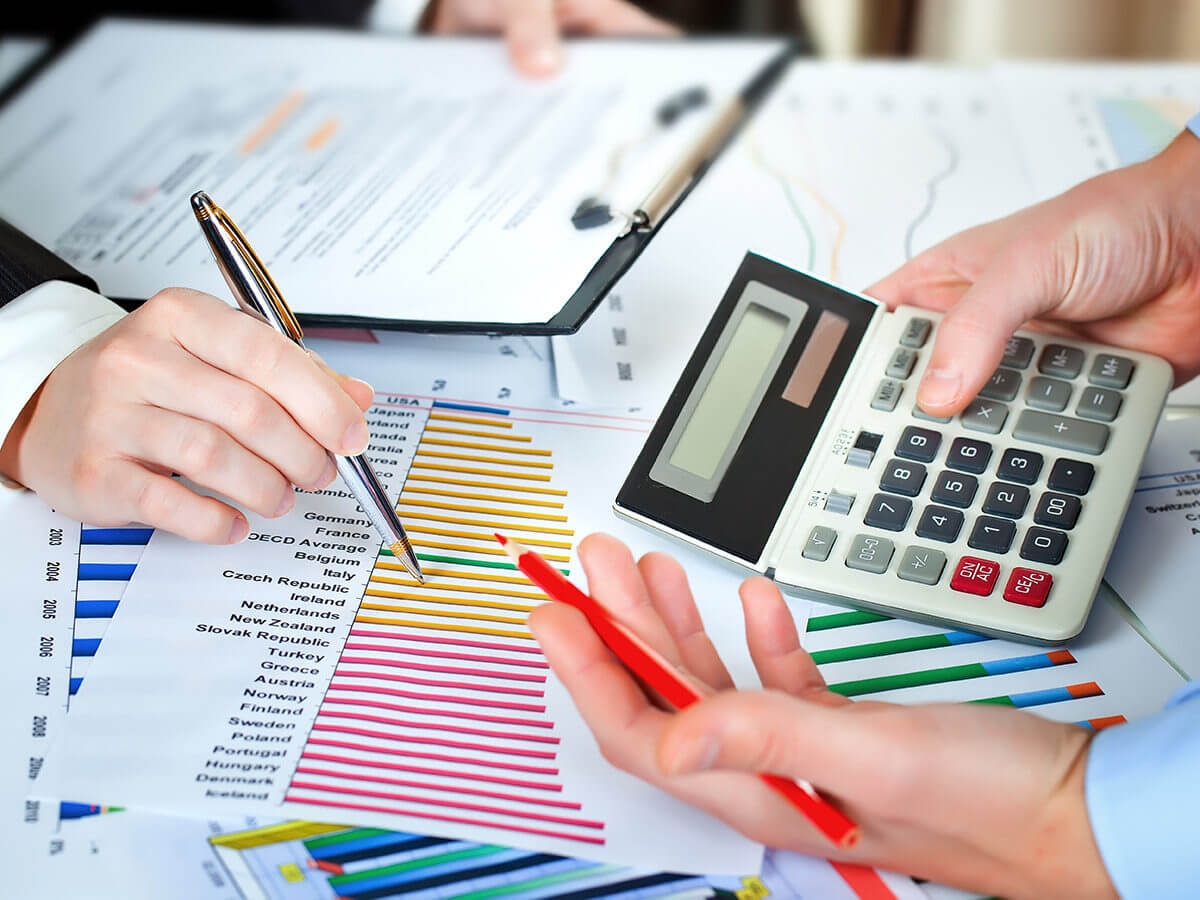 Сучасний фінансовий аналіз постійно змінюється під дією
зростаючого впливу зовнішнього середовища на умови функціонування підприємств. 

Зокрема, змінюється його цільова спрямованість: контрольна функція відступає на другий план, і основний акцент робиться на перехід до обґрунтування управлінських та інвестиційних рішень, визначення напрямків можливих вкладень капіталу й оцінці їх доцільності.
Методика та інструментарій сучасного фінансового аналізу удосконалюються за рахунок нових прийомів і способів, що дозволяють враховувати такі чинники, як тимчасова цінність коштів, невизначеність і ризик, вплив інфляції. 

Наприклад, для розв'язання проблеми забезпечення поточної і довгострокової платоспроможності потрібним став розвиток такою напрямку, як короткостроковий і довгостроковий аналіз руху коштів.
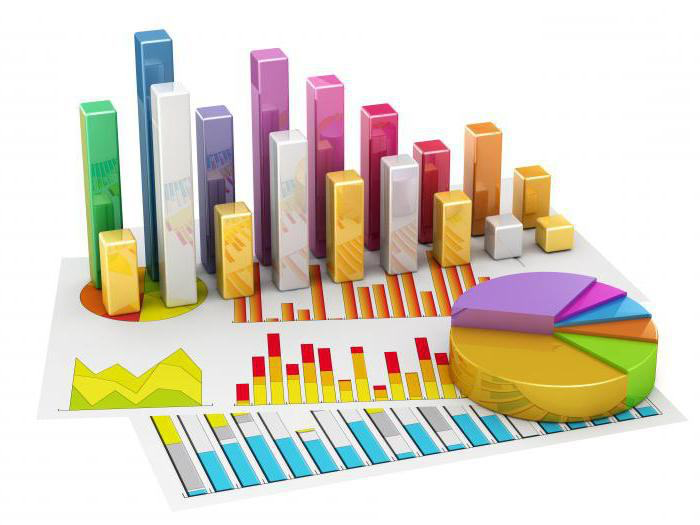 Фінансовий аналіз є частиною системи спеціальних знань, що забезпечує вивчення господарських процесів і явищ в їх взаємозв'язку та взаємообумовленості за даними обліку, звітності та іншої економічної інформації.

Фінансовий аналіз є складовим елементом системи фінансового менеджменту. Як система управління фінансовий менеджмент складається з двох підсистем – керованої підсистеми (об'єкт управління) та керуючої підсистеми (суб'єкт управління).
Взаємодія між керованою та керуючою підсистемами (об'єкта і суб'єкта) досягається через систему інформаційного забезпечення, яка передбачає безперервний, цілеспрямований відбір інформативних показників, необхідних для проведення аналізу, планування та підготовки ефективних рішень фінансового менеджменту.
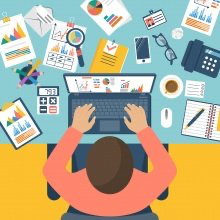 Основою системи інформаційного забезпечення є фінансова інформація, що формується у вигляді прямих і зворотних потоків, сформованих в результаті аналітичних досліджень.

Фінансовий аналіз спрямований на формування, систематизацію, обробку фінансової інформації та обґрунтування управлінських рішень.
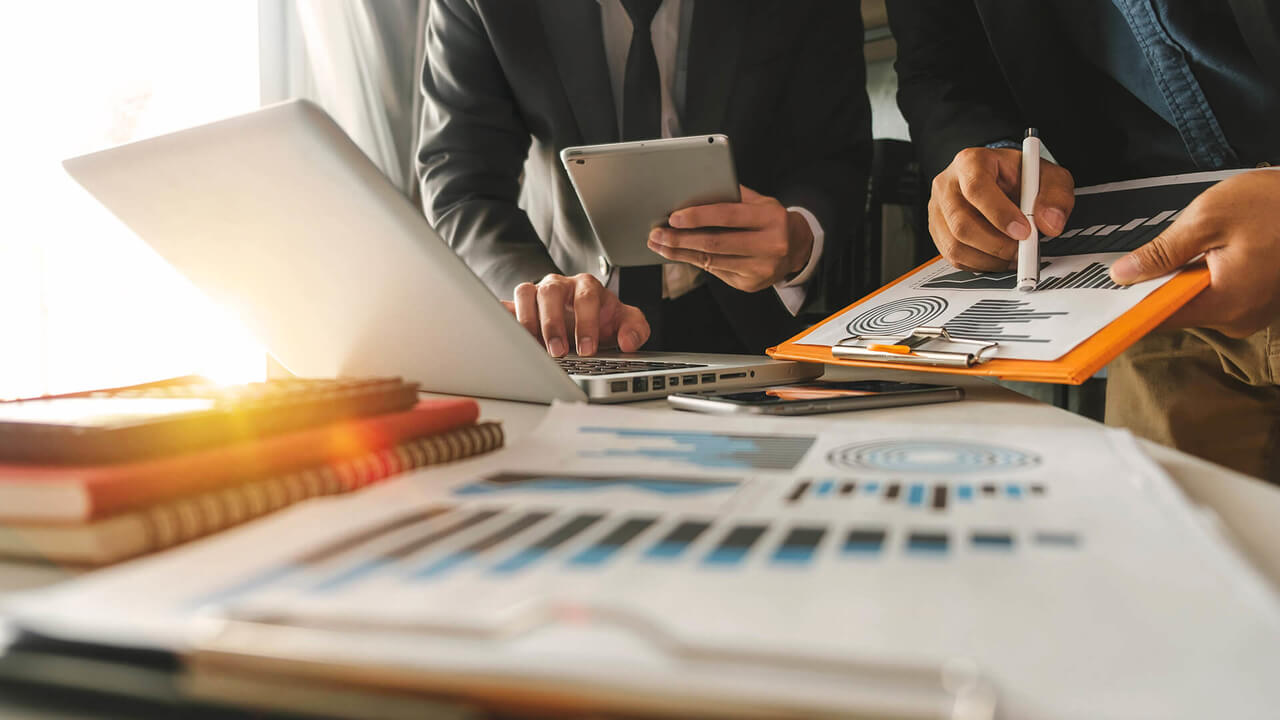 Фінансовий аналіз є елементом технології управління, що забезпечує прийняття обґрунтованих управлінських рішень. 

Аналіз на основі планової і фактичної інформації дає кількісну та якісну оцінку змін, що відбуваються в керованому об'єкті, відносно заданої програми. 

З його допомогою вибираються варіанти управлінських рішень, які спрямовані на відвернення причин негативних відхилень і створення сприятливих умов для розвитку прогресивних явищ.
Сам термін "фінансовий аналіз" свідчить про спрямованість даного виду аналізу на дослідження фінансів підприємства.
Фінансовий аналіз є основою для управління фінансами підприємства. В узагальненому вигляді він охоплює три головні напрями:

1) оцінка фінансових потреб підприємства;
2) розподіл грошових потоків залежно від конкретних планів підприємства, визначення додаткових обсягів залучених фінансових ресурсів та джерел їх формування (кредити, додатковий випуск акцій, облігацій тощо);
3) організація системи фінансової звітності, яка б об'єктивно відображала процеси та забезпечувала контроль за фінансовим станом підприємства.
Особливості фінансового аналізу:

– пріоритетність оцінок платоспроможності, фінансової стійкості і рентабельності;
– інформаційне забезпечення тактичних і стратегічних рішень;
– домінанта грошового виміру в системі критеріїв;
– високий рівень достовірності і можливості верифікації результатів аналізу.
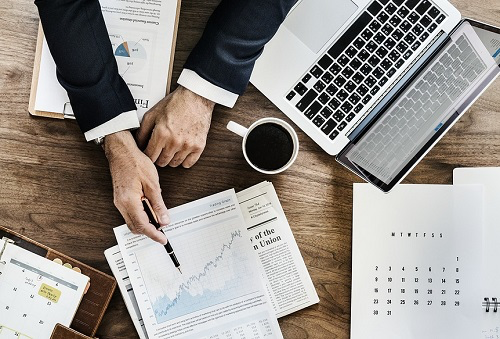 Предмет фінансового аналізу з розвитком самої науки конкретизувався і видозмінювався. З цієї причини серед науковців не має єдиного погляду з цього питання.

У спеціальній літературі зустрічаються різні визначення предмета фінансового аналізу, які можна згрупувати в такий спосіб:

– фінансова діяльність підприємств;
– фінансовий стан підприємства;
– процеси формування і використання фінансових ресурсів підприємства.
Предмет фінансового аналізу конкретизується і розкривається через його об'єкти, виходячи із класифікаційних ознак суб'єктів господарювання та видів їх діяльності.

Об'єктами фінансового аналізу є безпосередньо підприємства відповідної територіальної ознаки, форми власності, організаційно- правової форми господарювання, виду економічної діяльності і системи підпорядкування та окремі елементи економічного механізму господарювання
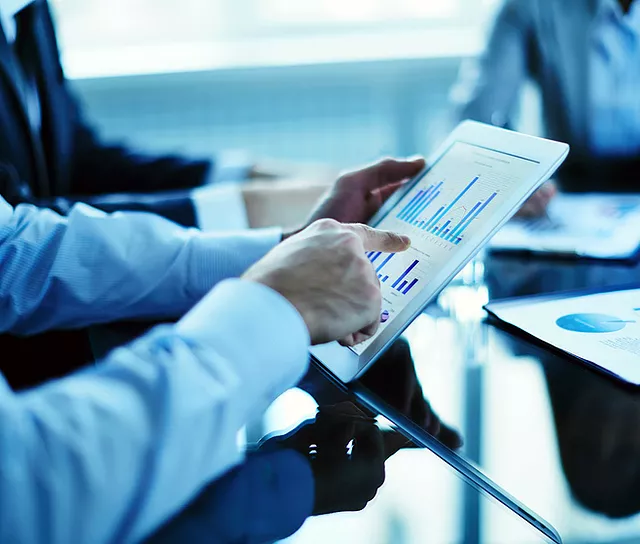 Суб'єктами фінансового аналізу є аналітики, які зацікавлені в оцінці діяльності підприємства з будь-яких причин: власники та уповноважені ними органи; персонал та функціональні служби підприємства; зовнішні учасники, що забезпечують і спрямовують діяльність підприємства; спеціальні інформаційні служби.
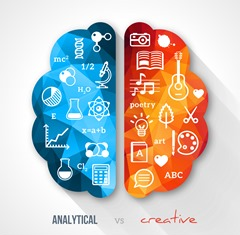 У загальному випадку головними завданнями фінансового аналізу є:

1) дати оцінку виконанню плану з надходження фінансових ресурсів та їх використанню з метою покращення фінансового стану підприємства на підставі вивчення причинно-наслідкового взаємозв'язку між різними показниками фінансово-господарської діяльності;
2) обґрунтувати і оптимізувати цільові економічні програми, бізнес-плани на основі прогнозування можливих змін фінансового стану, виходячи з реальних умов господарювання і виявлених резервів його поліпшення.
3) оцінити виконання цільових завдань розвитку економічної системи, причин і факторів, які зумовили позитивні та негативні зміни шляхом детального вивчення виконання плану за фактичними показниками; кількісної та якісної оцінки їх зміни; розкриття і дослідження причин (факторів), які викликають ці зміни; розроблення відповідних варіантів рішень для виконання плану.
4) обґрунтувати оптимальні управлінські рішення шляхом розробки конкретних заходів, спрямованих на більш ефективне використання фінансових ресурсів та зміцнення фінансового стану підприємства.